IV VILJANDI VALLA
MÄLUMÄNG
2018
VI voor Paistus
7. novembril
1. osa
1. Kirjandus (Kai Oidermaa)
Pildil olev rootsi kirjanik sündis 20.novembril 1858.  Ühte tema teost, mis oli suunatud lastele, kasutati pikka aega Rootsi koolides koduloo õpikuna. Nimetage kirjanik ning see teos.
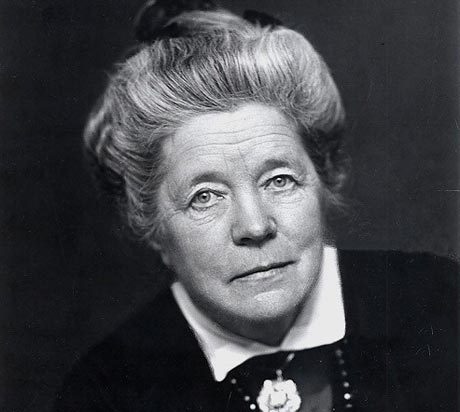 1. Vastus
Selma Lagerlöf
2. Ajalugu (Anne-Ly Ütsik))
27. aprillist 1923 ilmub Eesti Kirjanike Liidu ajakiri LOOMING. Ajakiri ilmub tänapäevani, olles vanim Eestis ilmuv kirjandusajakiri. Hetkel toimetab seda 2016.aastast alates Janika Kronberg. Kes oli aga selle ajakirja idee autor ja ühtlasi ka esimene toimetaja?
2. Vastus
Friedebert Tuglas (1886-1971)
3. Ettevõtlus, majandus (Marko Vilu)
Esmaspäevast 05.11.18 algas kaasava eelarve hääletus.
Tänavu pannakse rahvahääletusele 30 000 euro nimel konkureerima ____ väljasõelutud ideed. Mitu ideed sellel aastal võistleb?
3. Vastus
14
4. Loodus, geograafia (Anneli Sims)
Ajaloost on teada Transvaali Vabariik (asus praeguse LAV territooriumil). Millises Eestimaa paigas aga asub Transvaali tänav?
4. Vastus
Transvaali tänav on tänav Kuressaares. Tänava pikkus on ligikaudu 1km.
5. Kultuur (Anne-Ly Ütsik)
Isemängiv kellamäng ehk kariljon. Eesti kuulsaim kariljon mängib Tartu Raekoja tornis. Aga peale selle pakub toredat kuulamist veel kaks kariljoni. Kus linnas ja mis tornist?
5. Vastus
Rakvere kolmainu kirikutorn ja Viljandi Jaani kiriku torn.
6. Kes on kes?  (Sirje Põder)
Kes on pildil? (14.11.1907 – 28.01. 2002)
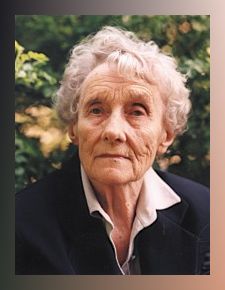 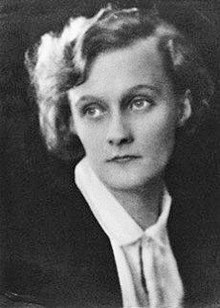 1924
2000
6. Vastus
ASTRID LINDGREN
7. Sise- ja välispoliitika (Urve Mukk)
Selle riigi valitsusel on kavas premeerida kolmanda lapse saanud perekondi maatükiga, et pidurdada sündimuse vähenemist. See on Euroopa väikseima sündimusega riik. 
Millisest Euroopa riigist on jutt?
7. Vastus
Itaalia
8. Muusika (Marko Vilu)
70-ndate disko kõlas järgnevalt, kes laulab, nimetage ansambel. (2+2 p)
8. Vastus
Marju Länik ja Mobile
9. Sport (Sirje Põder)
Endisel peaministril Andrus Ansipil on Worldloppet Masteri auväärne nimetus. Mitu Worldloppeti suusamaratoni peab selle saavutamiseks nõuetekohaselt läbima?
9. Vastus
10
10. Eestlased laias maailmas (Kai Oidermaa)
Laura Valli on kahekordne Eesti meistritiitli omanik aeropressiga kohvi keetmises. Tänavu sügisel  läks ta aga Ṥotimaale ühele hoopis erilisele MM võistlusele, mida sealmail viiakse läbi juba 25. korda, mis alaga on tegemist?
10. Vastus
Pudrukeetmise MM
11. Viljandi vald (Urve Mukk)
Viljandi vallas on täna üheksa üldhariduskooli. Millises neist on haridust antud kõige kauem ja kui kaua?
11. Vastus
Kolga-Jaani kool – üle 330 aasta (1686. aastast). 
Allikas: Koolide kodulehed, Kolga-Jaani kohta: http://www.histrodamus.ee/?event=Show_event&event_id=4067&layer=241&lang=est#4067
12. Varia (Sirje Põder)
Kui Arvo Kruusement tegi Palamusel O. Lutsu „Kevade” alusel filmi, pidid mitu kuud samas elanud kooliealised osalised käima kohalikus koolis õppimas. Enne tuli režissööril saada haridusministeeriumilt eriluba, mis puudutas poiste välimust. Mida Kruusement taotles?
12. Vastus
ET KOOLIPOISID-NÄITLEJAD VÕIKSID KANDA PIKKI JUUKSEID. NEED OLID 19. SAJ LÕPUL TAVALISED, NÕUKOGUDE KOOLIS AGA RANGELT KEELATUD
2. osa
13. Kirjandus (Kai Oidermaa)
Ühe teose tegevuskoht, mis asub meie vallas,  on raamatut lugedes üheselt äratuntav . Raamat algab järgmiste lausetega :  „ SUURTES JA HALLIDES TEEÄÄRSETES TALUDES olid elanud kulakud ja raudsängijalgadesse kulda peitnud. Ühe talu perenaine oli aga ennast koguni sängijala külge ära poonud…“
Nimetage teos ja kirjanik!
13. Vastus
Viivi Luik  „ Seitsmes rahukevad  ``
14. Ajalugu (Anne-Ly Ütsik)
Viljandi vallas on mitmeid suurepäraseid kirikuid. Seal hulgas ka sibulakuplitega õigeusu kirikuid. Mida sümboliseerivad nn. sibulakuplid?
14. Vastus
küünlaleeki
15. Ettevõtlus, majandus (Marko Vilu)
Viljandi on saanud rikkamaks ühe õhtuse ajaveetmiskoha võrra: umbes nädalapäevad tagasi avas kunagise Minikohviku ruumides uksed Tamma pubi.
Kust selline pubi nimi ?
15. Vastus
Omanik Alger Tammiste valis pubile nime oma isa Aleksei Tammiste järgi (Tamma)
16. Loodus, geograafia (Anneli Sims)
Kellest on jutt?
Oma perekonna ainus tänapäevane liik. Seljapoolel tume, isegi must, kõhupoolel valge;
kehapikkus 38–43cm ja tiibade siruulatus 60–69cm, kaalub 620–900 g. 
Eestis haruldane haudelind, hinnanguliselt 1–10 paari; talvel elab siin 300–1000 isendit. 
Lennu ajal tundub jässaka ja lühikesena. Vees "istub" ta kõrgelt, kael pisut alla tõmmatud, saba veepinna kohal. Toitub peamiselt kaladest. Enamuse toidust hangib kuni 25 m sügavuselt, kuigi suudab sukelduda 120 m sügavusele. Pesa õieti ei tee. Emane muneb igal aastal ühe muna, mis on ovaalse-püramiidse kujuga.
Tema järgi on nimetatud tänav Tallinnas.
16. Vastus
Alk (Alca torda)
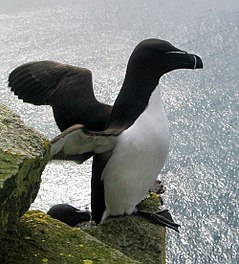 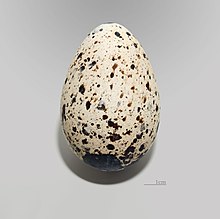 17. Kultuur (Anne-Ly Ütsik)
Jaan Krossi jutustuses Mardileib(1973) valmistab peategelane Mart midagi, mis saabki nimeks mardileib. Mis see on?
17. Vastus
martsipan
18. Kes on kes? (Sirje Põder)
Omi raamatuid kirjutas Astrid Lindgren hommikuti ja puhkuse ajal. Päevad veetis tööpostil, õhtuti luges kodus teiste autorite loomingut. Lindgren töötas mitmetel erinevatel kohtadel, kõige pikemalt ühes kirjastuses toimetajana tegutsedes. Kus /kellena töötas Astrid Lindgren aga sõja ajal 1939-1945? Samasse perioodi jäävad tema esimeste raamatute ilmumine ning ka Pipi tegemised hakkasid lugudeks vormuma.
18. Vastus
ROOTSI LUURES „UURIJANA”. LUGES STOCKHOLMI PEAPOSTKONTORIS VÄLISMAALE SAADETAVAID JA SEALT TULNUD KIRJU.
19. Sise- ja välispoliitika (Urve Mukk)
Eesti Vabariigi sajanda aastapäevaga seoses avaldas statistikaamet oma aastakalendris erinevate valdkondade kohta võrdlevaid andmeid sajanditaguse ja käesoleva aja kohta.
Üks teema on tänagi aktuaalne, kas metsa on Eestis vähe või palju…
Kui 2016. a oli Eestis 2,3 miljonit hektarit ehk üle poole Eesti pindalast metsamaad, siis millised näitajad olid aastal 1920?
19. Vastus
1920. aastal oli metsamaad 945 000 ha ehk viiendik Eesti pindalast.
 Allikas: Eesti Statistika 2018.
20. Muusika (Marko Vilu)
Nimeta esitaja ja helilooja (2+2p)
20. Vastus
Francis Goya ,  Raimond Valgre   ("Sinilind")
21. Sport (Sirje Põder)
6.-18. oktoobrini toimusid Buenos Aireses Noorte Olümpiamängud. Eestist osales 23 noort sportlast. Neist parimana võitis mängude lõputseremoonial Eesti lippu kandnud  Greta Jaanson pronksmedali. Mis alal?
21. Vastus
SÕUDMISE ÜHEPAAT
22. Eestlased laias maailmas (Kai Oidermaa)
Eestlasest bravuuritar Anu Saagim , seltskonnategelane ja ärinaine, on olnud  abielus välismaalastega. Kellega nendest meestest ta POLE OLNUD ABIELUS?
A) Carl Danhammer
B) Joakim Helenius
C) Ristomatti Rattia
22. Vastus
Joakim Helenius
23. Viljandi vald (Urve Mukk)
Eesti Vabariik 100 sündmuste raames kuulutati Viljandi vallas välja ühe tuntud riigitegelase nimeline luule- ja esseekonkurss. Osalema kutsuti Viljandi valla koolide ja Viljandi Gümnaasiumi õpilased. Kelle nime ja aateid kannab see konkurss?
23. Vastus
Jaan Tõnisson
Allikas: valla koduleht https://www.viljandivald.ee/jaan-tonissoni-esse-ja-luulevoistlus 
Tänassilma Külaselts, Kalmetu Põhikool ja Viljandi Vallavalitsus on kuulutanud seoses EV 100. aastapäeva ja Jaan Tõnissoni 150. sünniaastapäevaga välja luule- ja esseevõistluse teemal "Eestlane olla on uhke ja hää".
Teemavalik  tuleneb, meenutades Jaan Tõnissoni, kellel oli südames  suur eestluse- ja maa-armastus; Tõnisson  taunis teiste rahvaste (sakslased, venelased) ülemvõimu ja valitsemiskirge eestlaste üle.
24. Varia (Sirje Põder)
27. oktoobril (8.11. ukj) 1917 kuulutas Eestimaa kubermangus end kõrgeimaks võimuks 4 päeva varem loodud initsiatiivgrupp … Mis  nime see kandis?
Kubermangukomissarilt Jaan Poskalt võttis asjaajamise üle selle „organisatsiooni” esimehe asetäitja Kes?
(2 + 2 punkti)
24. Vastus
EESTIMAA SÕJA-REVOLUTSIOONIKOMITEE
		VIKTOR KINGISSEPP
Lisaküsimus (Sirje Põder)
7. novembril …. toimus Vabaduse väljakul  viimane Nõukogude Liidu sõjaväeparaad Tallinnas. Mis aastal?
Lisaküsimuse vastus
1990
Tähelepanu!
TÄHELEPANU!
Järgmine mäng toimub 
11. aprillil Ramsi Vaba Aja Keskuses!